PRENATÁLNÍ DIAGNOSTIKA(PND)invazivní metody
vytvořilo CMBG FN Brno
zpracovala Mgr. Navaříková ve spolupráci s RNDr. Makaturovou
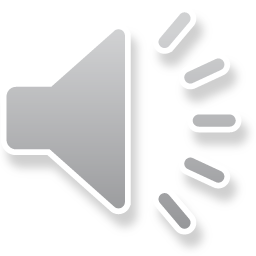 INVAZIVNÍ METODY PRENATÁLNÍ DIAGNOSTIKY
- biopsie choriových klků (CVS) – chorion villi sampling
 odběr plodové vody (AMC) - amniocentesis
 odběr krve plodu (CC) – cordocentesis
                                 (PUBS) – percutaneous umbilical blood sampling
                                 (umbilical vein sampling, umbilical cord blood
                                  sampling, fetal blood sampling)

odběr buněk trofoblastu pronikajících do cervikálního kanálu (TRIC) - Trophoblast Retrieval and Isolation from the Cervix 

odběr tkáně plodu z abortu
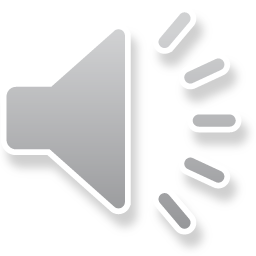 Klinické indikace k prenatálnímu stanovení karyotypu invazivními diagnostickými metodami
invazivní metody vyšetření karyotypu plodu jsou indikovány při vyšším riziku narození dítěte s VCA (vrozenou chromosomovou abnormalitou)
- hodnoty biochemických markerů mimo normu (screening I., II. trimestru)
- věková indikace (v kombinaci s dalšími rizikovými faktory)
         věk matky – 35-37 let v roce porodu  
         věk otce – nad 40 let (riziko vyššího výskytu monogenních chorob) 
         součet věku rodičů – nad 70 let 
- VVV nalezené na UZ
 balancovaná VCA u rodičů
 výskyt VCA v rodině
 předchozí porod dítěte s VCA
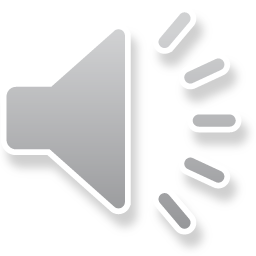 Riziko Downova syndromu v souvislosti s věkem matky
Zvyšování rizika narození plodu s Downovým syndromem v souvislosti s věkem matky
(Hájek Z. a kol. 2014)
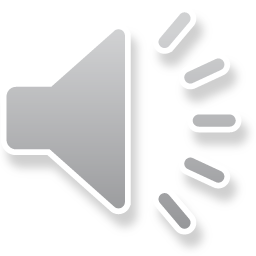 INVAZIVNÍ METODY PRENATÁLNÍ DIAGNOSTIKY – postup vyšetření
Základní vyšetření:
Základním vyšetřením při PND jakékoliv indikace je vyšetření nebalancovaných 
chromosomových (genomových) aberací, které nejčastěji vznikají de novo 
a většinou mají závažný klinický obraz.
– QF- PCR zaměřená na STR polymorfismy (Short Tandem Repeats)
         Stanovení počtu chromosomů 13, 18, 21, X, Y, (případně 15, 16, 22, kde je souvislost 
         se samovolnými aborty). Porovnáním DNA profilů plodu a matky lze odhalit i přítomnost
         maternální kontaminace v odebraném materiálu plodu.
         Toto vyšetření je indikováno při pozitivním výsledku screeningu na časté aneuploidie 
         nebo při suspektním UZ nálezu. Výsledek do 1 – 2 pracovních dnů.
- Celogenomová chromosomová mikroarray (Chromosomal Microarray analysis, CMA).
         CMA submikroskopické změny počtu kopií úseků na chromosomech – mikrodelece/ mikroduplikace – 
         CNV (Copy Number Variation) s citlivostí 50 – 100 kb. Touto metodou jsou detekovány nebalancované
         chromosomové abnormality od velkých, viditelných ve světelném mikroskopu až po submikroskopické 
         v souladu s rozlišovací schopností metody.
         Existují dvě techniky CMA: array-CGH (komparativní genomová hybridizace kontrolní a vyšetřované
         DNA) a SNP array (kvantitativní genotypizace jednonukleotidových polymorfismů) – metody se doplňují.
         Klinicky významné CNV jsou prokazovány u 5 – 10% vyšetřovaných plodů s mnohočetnými vadami 
         a normálním karyotypem. Nález potenciálně klinicky významné CNV by měl být verifikován u rodičů 
         stejnou technikou nebo jinými metodami.
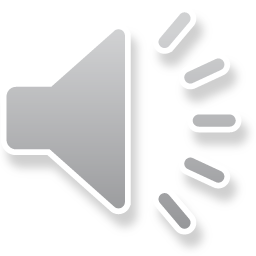 INVAZIVNÍ METODY PRENATÁLNÍ DIAGNOSTIKY – postup vyšetření
Základní vyšetření:
- Při určitých indikacích je doporučeno klasické vyšetření karyotypu plodu (např. při familiární translokaci 
        nebo verifikaci nálezu jinou metodou.)
- Sekvenování nové generace (NGS), prenatální vyšetření exomu (WES) – vyšetření v indikovaných případech
Cílená vyšetření:
Výběr konkrétních vyšetřovacích metod určuje klinický genetik.
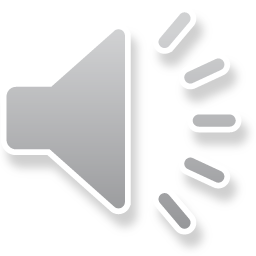 ODBĚR PLODOVÉ VODY
INVAZIVNÍ METODY PRENATÁLNÍ DIAGNOSTIKY
1) odběr plodové vody (amniocentéza, AMC) – klasická 16.- 20. t.g.
    (punkce amniální tekutiny pod kontrolou UZ) 16-20 ml
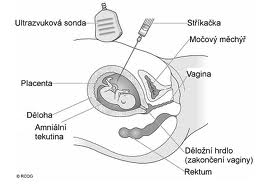 počet odebraných ml
by měl odpovídat
týdnu gravidity
jsou analyzovány amniocyty (kožní fibroblasty, epiteloidní a fibroepiteloidní buňky) odloučené přímo z těla plodu (buňky plodu)
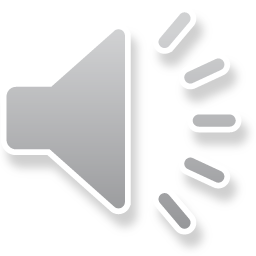 PLODOVÁ VODA
INVAZIVNÍ METODY PRENATÁLNÍ DIAGNOSTIKY
1) odběr plodové vody (PV) - amniocentéza, AMC

    funkce plodové vody: - prostředí pro pohyb plodu
                                       - ochrana před vlivy zevního prostředí 
                                         (nárazy, tlaky, zvuky)
                                       - reguluje teplotu plodu
                                       - polykání PV, vylučování moči – příprava
                                         trávicí soustavy na fungování po porodu 
                                       - zdroj informací o plodu
    složení plodové vody: - je nažloutlá, při přenášení i nazelenalá 
                                       - 99% voda
                                       - organické i anorganické látky – např. glukóza, 
                                         bílkoviny, močovina, kreatinin, minerální látky, 
                                         buňky kůže a gastrointestinálního traktu plodu
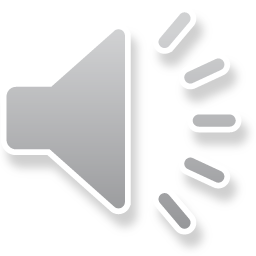 ODBĚR CHORIOVÝCH KLKŮ
INVAZIVNÍ METODY PRENATÁLNÍ DIAGNOSTIKY
2) biopsie choriových klků  (chorionic villi sampling, CVS) – 11. – 14.t.g.
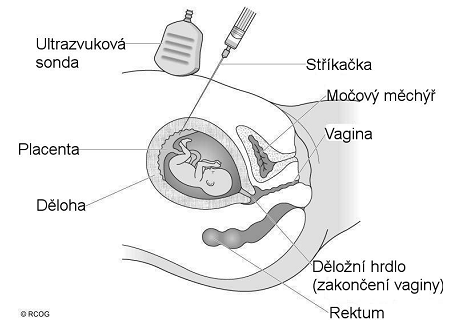 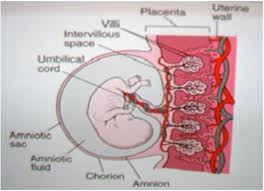 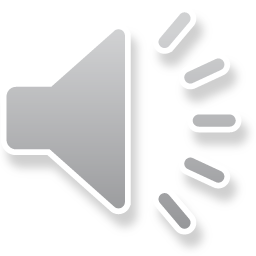 CHORIOVÉ KLKY
INVAZIVNÍ METODY PRENATÁLNÍ DIAGNOSTIKY
2) biopsie choriových klků  (chorionic villi sampling, CVS) –  
    extraembryonální tkáň
      chorion – vnější obal kolem celého embrya, který se zvrásňuje do podoby klků,
      odběr choriových klků se provádí v místě spojení chorionu s placentou
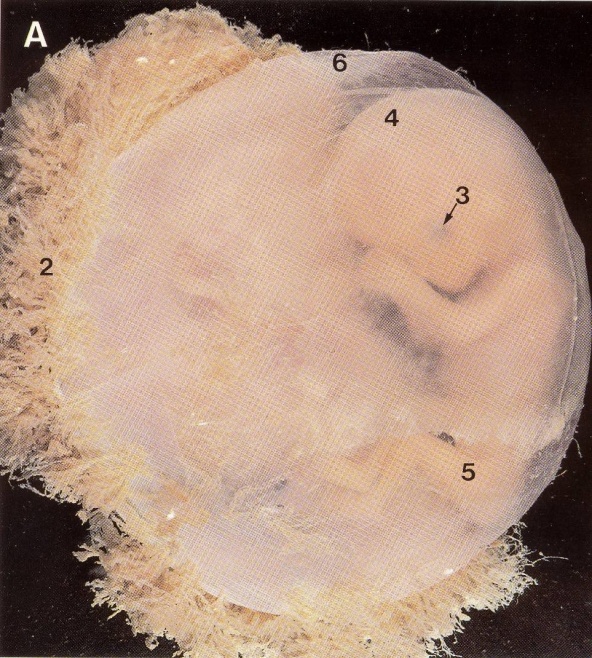 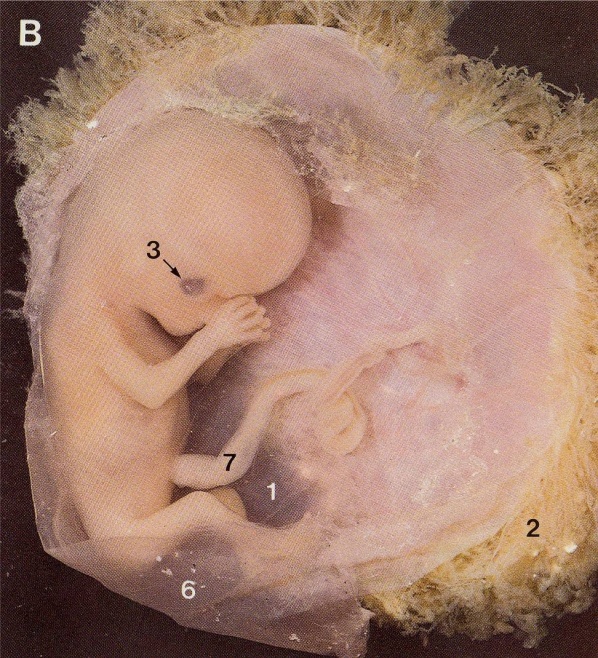 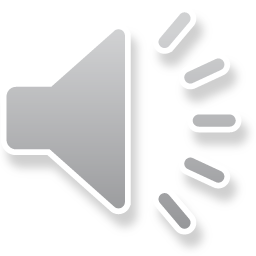 CHORIOVÉ KLKY
INVAZIVNÍ METODY PRENATÁLNÍ DIAGNOSTIKY
2) biopsie choriových klků  (chorionic villi sampling, CVS)
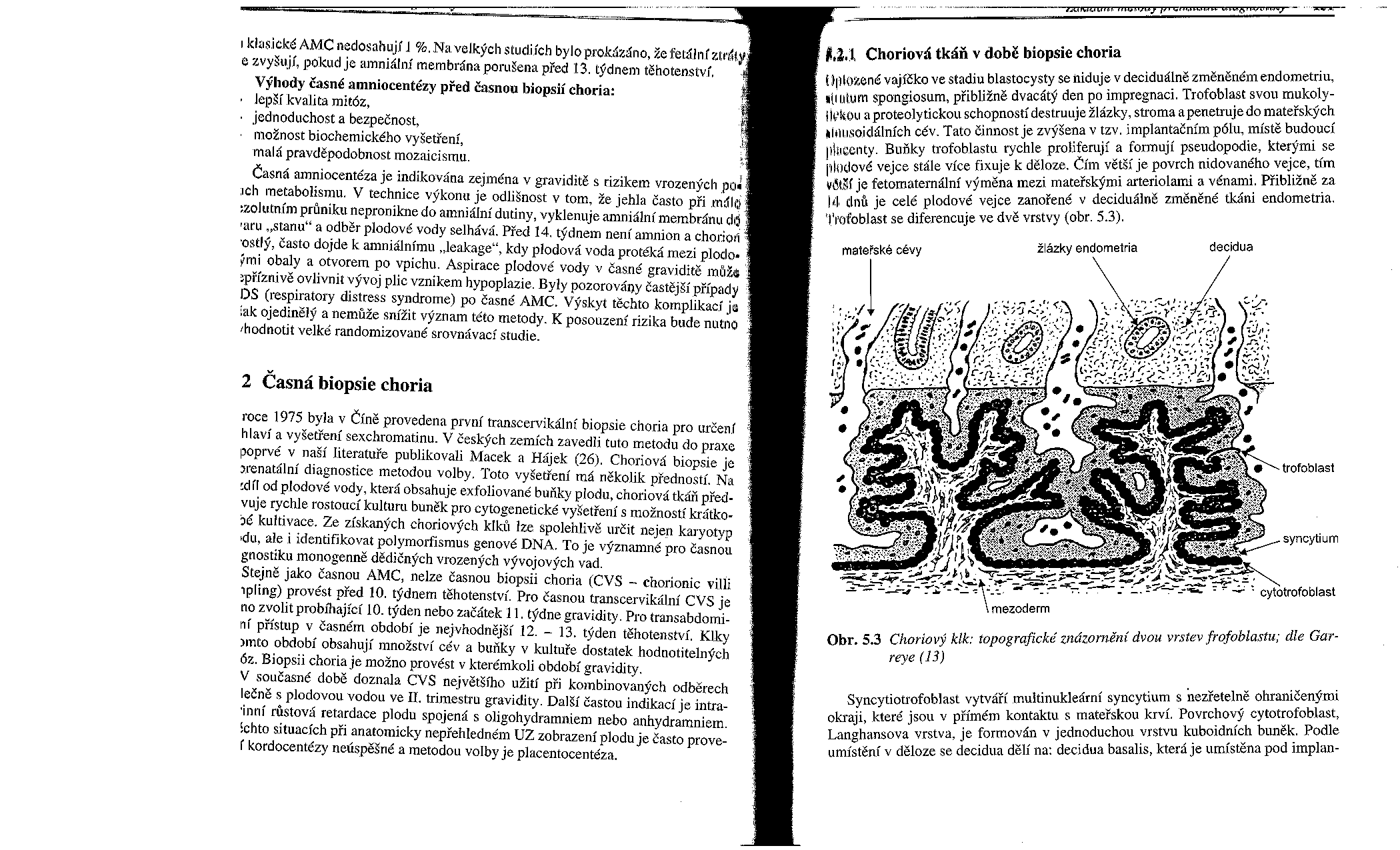 ve vývojové fázi blastocysty 
dochází k přichycení embrya
k epitelu endometriální sliznice
dělohy

povrchová vrstva buněk 
v blastocystě = trofoblast

chorion vzniká z trofoblastu
= povrchová vrstva buněk v blastocystě
skládá se ze syncitia + cytotrofoblastu
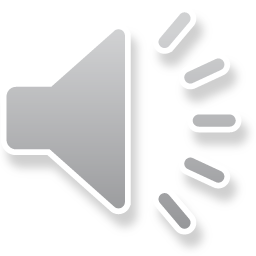 CHORIOVÉ KLKY
INVAZIVNÍ METODY PRENATÁLNÍ DIAGNOSTIKY
2) biopsie choriových klků  (chorionic villi sampling, CVS)
funkce choriových klků – placenta vzniká ze stěny děložní sliznice zanořením choriových klků do děložní sliznice
                                      - choriové klky zvyšují povrch plodového obalu chorionu, umožňují příjem výživných
                                        látek z matčiny krve
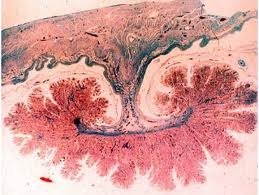 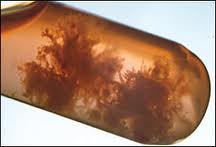 klky připomínají paroží vysoké zvěře
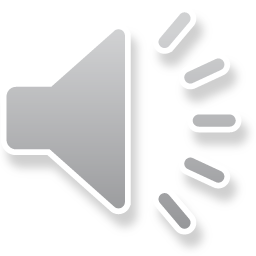 ODBĚR KRVE PLODU
INVAZIVNÍ METODY PRENATÁLNÍ DIAGNOSTIKY
3) odběr krve plodu z pupečníku pod kontrolou UZ  (kordocentéza, CC) 
      – po 20. t.g. – časová tíseň, ověření přítomnosti infekce (CMV – 
      cytomegalovirus)
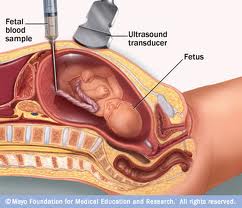 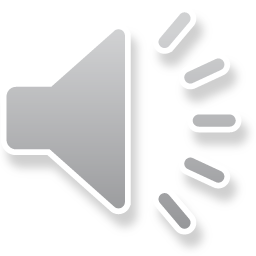 Prenatální molekulárně genetické vyšetření
INVAZIVNÍ METODY PRENATÁLNÍ DIAGNOSTIKY
QF- PCR z DNA plodové vody nebo choriových klků
                (Quantitative fluorescent polymerase chain reaction)

 výsledek 24 – 48 hodin
- kvantitativní fluorescenční PCR
 rychlá diagnostika nejčastějších aneuploidií autosomů a gonosomů – 21, 18, 13, X, Y, 
  případně dalších souvisejících se SA (15, 16, 22) 
 STR (Short Tandem Repeats) mikrosatelitní markery v intronech genů (2-6 bp, opakování 
  2 – 100x) na chromosomech, je analyzováno více STR markerů pro každý chromosom
 jedinci a alely různých genů se liší v počtu opakování STR
 délka fragmentu závisí na počtu STR opakování, množství produktu na množství 
  templátové DNA – 2, 3 chromosomy, 1 chromosom
 PCR trvá až 4 hodiny, fluorescenčně značené primery – kapilární elektroforéza
 případnou kontaminaci krví matky lze touto metodou rozpoznat
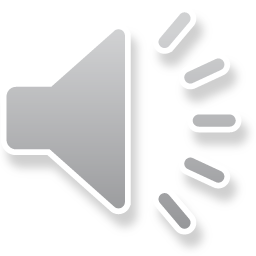 MOLEKULÁRNĚ CYTOGENETICKÉ PRENATÁLNÍ VYŠETŘENÍ
INVAZIVNÍ METODY PRENATÁLNÍ DIAGNOSTIKY
array- CGH
                                            (Komparativní genomová hybridizace na čipu)

  Výsledek do 3 dní 
  array – CGH – DNA čipy odhalí nebalancovaný genetický materiál
 odhalí o 5,2% patologických nálezů více než klasická cytogenetika 
 DNA pacienta se hybridizuje na sklíčko, na kt. jsou naspotovány sondy o známé sekvenci – odhalí
  nebalancovaný genet. materiál na všech chromosomech
- detekce malých změn
 z AMC a CVS bez kultivace, tkáň potracených plodů (izolace DNA)
 potíže s interpretací nálezů – ne všechny souvisejí s postižením (polymorfismy bez fenotypového
  projevu - Copy Number Variation), nutné ověření nálezu u rodičů, ev. genotypovo-fenotypová korelace
Nelze zachytit – balancované přestavby 
                        - polyploidie
                        - malé mozaiky menší než 10, 20%
                        - bodové mutace
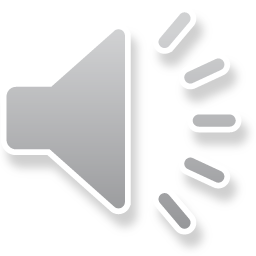 Stanovení karyotypu plodu (ověření přítomnosti / nepřítomnosti VCA)
INVAZIVNÍ METODY PRENATÁLNÍ DIAGNOSTIKY
délka kultivace plodové vody a choriových klků je přibližně 10 dnů
                délka kultivace krve plodu z pupečníku je 72 hodin (jako u periferní krve)
                STANOVENÍ KARYOTYPU (metodami klasické cytogenetiky)
                   + následné potvrzení patologických nálezů metodou FISH (molekulární cytogenetika)
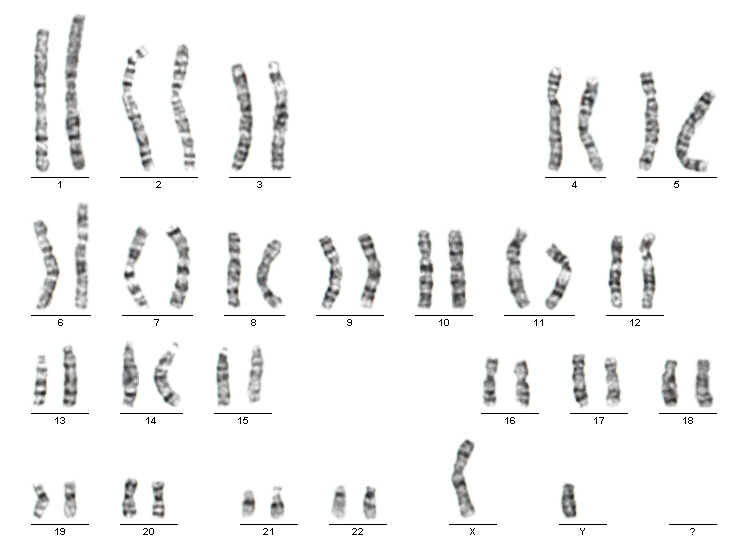 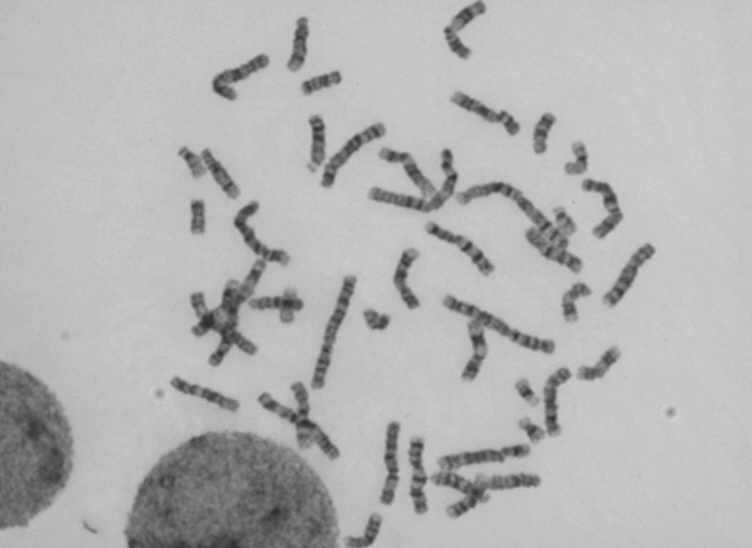 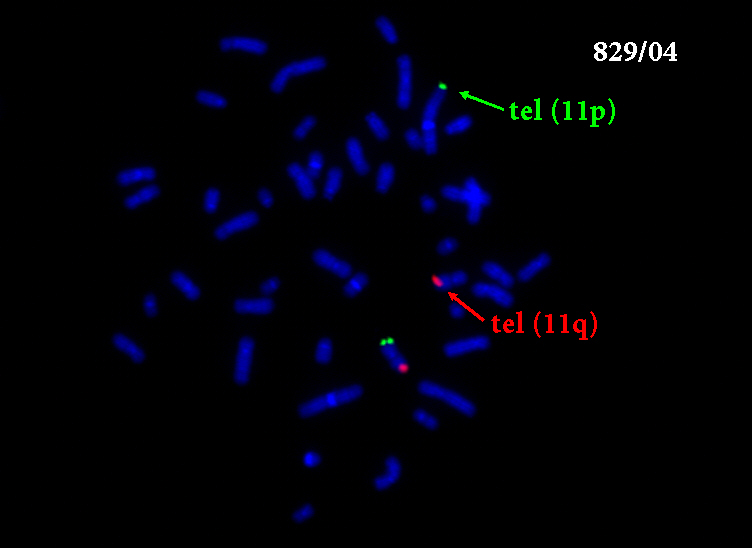 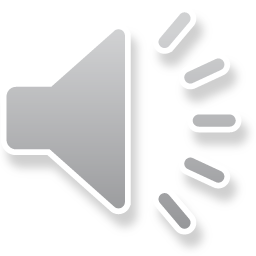 VROZENÉ CHROMOSOMOVÉ ABNORMALITY (VCA)MOZAICISMUS – prenatální diagnostika
AMC – odběr plodové vody         



        – přítomnost pravého mozaicismu u plodu (v těle plodu jsou přítomny 2 nebo více buněčných linií, 
             jejichž karyotyp je odlišný) např. 47,XX,+21 [10] / 46,XX [20]
          – riziko vzniku pseudomozaiky kultivačního původu (kultivační artefakt) (např. přítomnost 
             nadbytečného chromosomu nebo strukturní přestavby v 1 mitóze)
             vyloučení kultivačního artefaktu - kultivace 2 paralelních kultur z AMC
                                                                - opakovaný odběr (AMC, CVS) 
          - riziko kontaminace mateřskou krví při odběru - po kultivaci nemohou buňky mateřské krve 
            ovlivnit výsledek karyotypu plodu, protože buňky mateřské krve se nenakultivují v médiu specifickém
            pro fibroblasty z kůže a sliznic plodu (amniocyty), (ale mohou ovlivnit výsledek analýzy metodou 
            PCR – izolovaná DNA je směsí DNA kožních fibroblastů plodu a krevních buněk matky, proto při tomto
            typu vyšetření zařazujeme DNA matky jako jeden z kontrolních vzorků)
          - riziko kontaminace mateřskou tkání při odběru – při používané technice odběru je minimální riziko
            kontaminace vzorku mateřskou tkání a kultivační médium je specifické pro amniocyty. Riziko, 
            že nakultivujeme spolu s tkání plodu i tkáň matky je minimální.
          - paralelně se stanovením karyotypu provádíme vyšetření QF-PCR
INVAZIVNÍ METODY PRENATÁLNÍ DIAGNOSTIKY
analýza buněk plodu
mozaicismus - přítomnost 2 nebo více buněčných linií ve vyšetřované tkáni, které 
se liší karyotypem - NE VŽDY SE JEDNÁ O PRAVÝ MOZAICISMUS
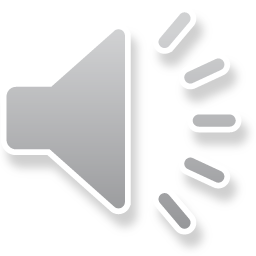 VROZENÉ CHROMOSOMOVÉ ABNORMALITY (VCA)MOZAICISMUS – prenatální diagnostika
INVAZIVNÍ METODY PRENATÁLNÍ DIAGNOSTIKY
CVS - biopsie choriových klků  (chorionic villi sampling)
analýza extraembryonální tkáně (plodový obal chorion)
-  riziko vzniku pseudomozaiky kultivačního původu hrozí u dlouhodobě kultivovaných 
            vzorků (za dlouhodobou je považována délka kultivace +/- 10 dnů)
         -  v dnešní době paralelně s vyšetřením karyotypu choriových klků vždy provádíme QF-PCR.
            Při tomto vyšetření srovnáváme výsledky z DNA choriových klků s DNA matky pro odhalení
            případné kontaminace mateřskou krví či tkání.
          -  při dlouhodobé kultivaci existuje riziko vzniku pseudomozaiky způsobené kontaminací mateřskou tkání (pouze 
                     u plodů ženského pohlaví, plod má stejné gonosomy jako matka, neodlišíme mitózy od matky a plodu) – prevence –
                     pečlivé oddělení mateřské tkáně před kultivací
                 -   kontaminace mateřskou krví pro cytogenetické vyšetření nevadí (buňky krve se nenakultivují za podmínek kultivace
                     choriových klků); pro molekulárně genetické vyšetření je kontaminace krví matky na závadu – izolujeme DNA současně 
                     z krve i klků – směs DNA plodu a matky. )
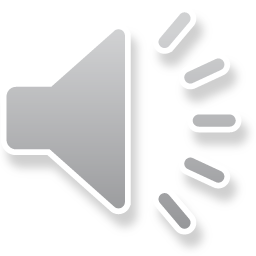 VROZENÉ CHROMOSOMOVÉ ABNORMALITY (VCA)MOZAICISMUS – prenatální diagnostika
pravý mozaicismus – rozdílný karyotyp u embrya a v extraembryonální tkáni choriových klků
                                     (kromě toho jak u plodu, tak v klcích, může být karyotyp s pravou mozaikou 
                                     nebo bez mozaiky)
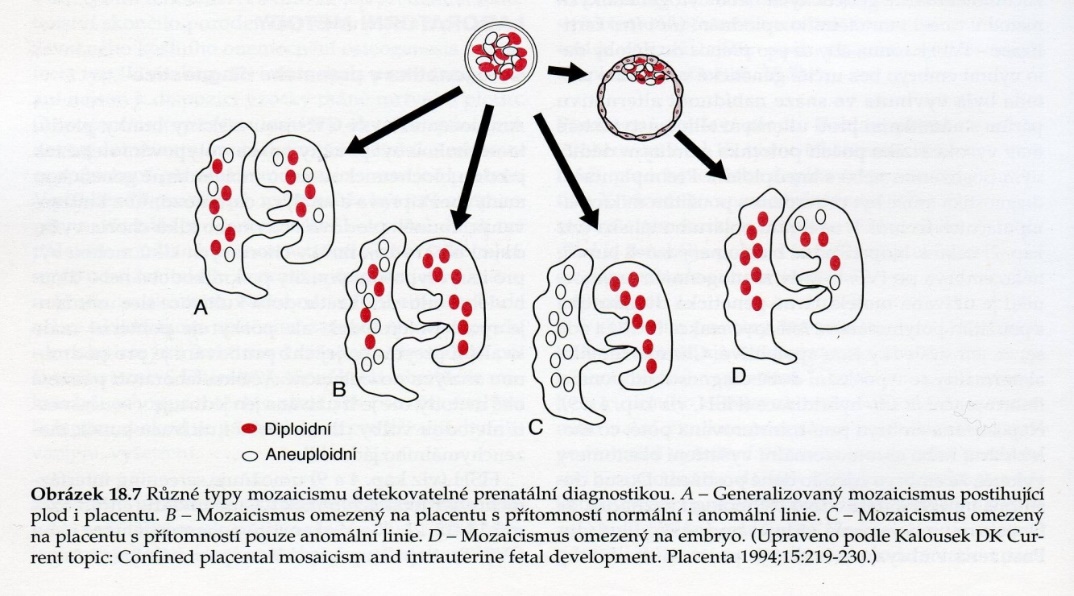 placentární mozaicismus –
možný zdroj falešně pozitivních výsledků
– je možný rozdílný nález karyotypu embrya a extraembryonální tkáně
      - riziko, že placenta má normální karyotyp a plod trisomii je minimální
      - sporné nálezy jsou potvrzovány AMC
Přibližně 2% vyšetření vzorků z CVS přinášejí nejednoznačný výsledek v důsledku chromosomového mozaicismu (zahrnuje pravý mozaicismus a pseudomozaicismus). V těchto případech je pro potvrzení případné chromosomové aberace doporučeno indikovat AMC.
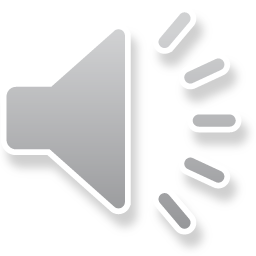 METODY INVAZIVNÍ PRENATÁLNÍ DIAGNOSTIKY
INVAZIVNÍ METODY PRENATÁLNÍ DIAGNOSTIKY
rizika invazivních metod: - odtok PV po AMC
                                         - klasická AMC, CVS, CC  – 0,3 - 0,5% riziko odtoku 
                                           PV a abortu (u abortu do 2 týdnů po odběru je uvažováno
                                           o souvislosti s AMC, CVS, CC)
Hodnoty rizika jsou orientační:
 zkušenost lékaře odebírajícího materiál
 míra sledování zdravotního stavu těhotné a plodu (včasným podchycením případných 
  komplikací lze předejít abortu)
klasická cytogenetika – délka trvání vyšetření:
AMC - výsledek za 2 -3 týdny
CVS – 2 – 3 týdny (dlouhodobá kultivace)
CC – výsledek do týdne
molekulární genetika – délka trvání vyšetření:
QF-PCR – za 24 – 48 hodin
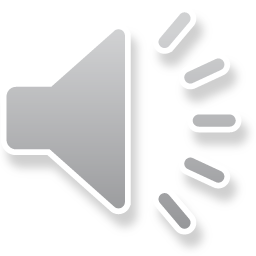 FETÁLNÍ TERAPIE
není běžným postupem v souvislosti s dědičnými chorobami plodu
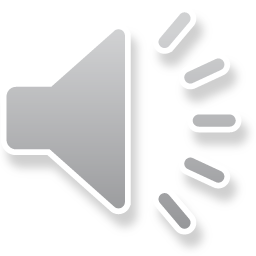 UPT (umělé přerušení těhotenství) z genetické indikace
Ukončení gravidity pro VVV z genetické indikace je možné do 24. t.g.

 interrupce – do 12.t.g.
 indukce abortu později


Pozdní záchyt VV (po 24. t.g.) – mezioborová komise – gynekolog,
                                                    odborný lékař (vada plodu), genetik,
                                                    psycholog – ve výjimečných případech
                                                    UPT i později 
                                                 - individuální poradenství
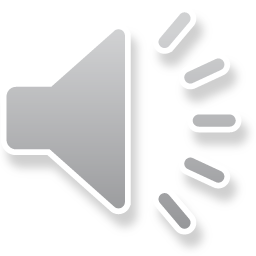 VROZENÉ CHROMOSOMOVÉ ABNORMALITY U PLODU
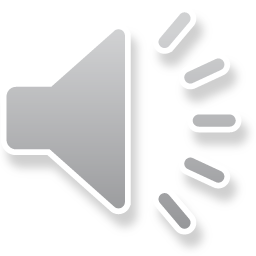 Zastoupení chromosomových změn plodů
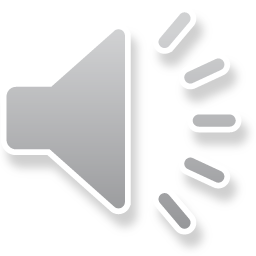 CHROMOSOMOVÉ ABNORMALITY
vrozené chromosomové abnormality (VCA) – viz prezentace „vrozené chromosomové abnormality“
   vyšetření konstitučního karyotypu – početní
                                                               - strukturní
Kterákoli abnormalita může být přítomna i v mozaice, ale prenatální záchyt mozaiek není příliš
častý.
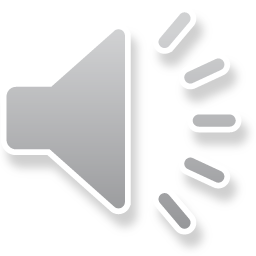 PREIMPLANTAČNÍ GENETICKÉ TESTOVÁNÍ embryí (asistovaná reprodukce)
PGT-A: preimplantační genetické testování aneuploidií 
           (dříve PGS – preimplantační genetický screening)
PGT-M: preimplantační genetické testování monogenních chorob 
           (dříve PGD – preimplantační genetická diagnostika)
PGT-SR: preimplantační genetické testování strukturních chromosomových přestaveb
             (structural rearrangement) 
             (dříve PGD – preimplantační genetická diagnostika)
PGT-A: array-CGH, MPS (masivně paralelní sekvenování) 
           
PGT-M:  MPS
        
PGT-SR:  MPS, SNP array (Karyomapping)
Karyomapping – metoda umožňuje nepřímou DNA diagnostiku
pro všechny lokusy lidského genomu. Podstatou je propojení SNP
markerů s hledanou mutací. Lze detekovat aneuploidie i mutace v genu. 
Porovnáváme SNP profily rodičů a embrya.
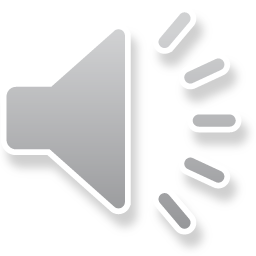 PREIMPLANTAČNÍ GENETICKÉ TESTOVÁNÍ embryí (asistovaná reprodukce)
analýza několika buněk 5 - 6 denního embrya = blastocysty (odběr trofektodermu), 
  v některých případech odběr buněk (blastomer) z 3 denního embrya 
 možnost detekce genetických abnormalit embrya – aneuploidie chromosomů,
  detekce nebalancovaného genetického materiálu u embryí nosičů balancované 
  přestavby, analýza mutací v genech (monogenní choroby) 
 do dělohy matky je implantováno embryo bez genetické zátěže
 zvýšení pravděpodobnosti úspěšného těhotenství a narození zdravého dítěte
 vyšetření je možné doplnit vyšetřením z plodové vody
 není vyloučena jiná genetická vada než ta, která je vyšetřena
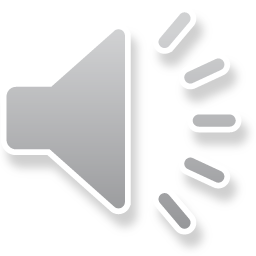 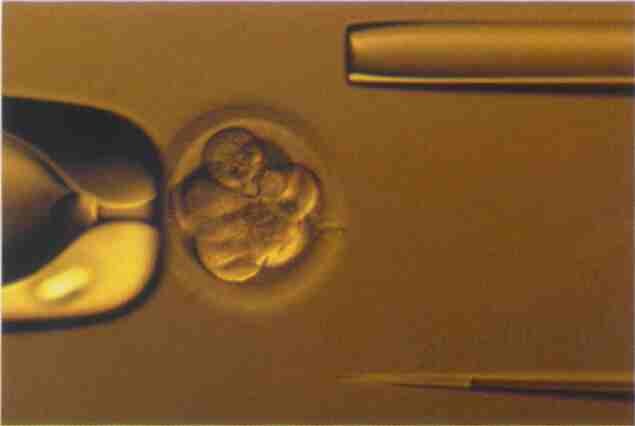 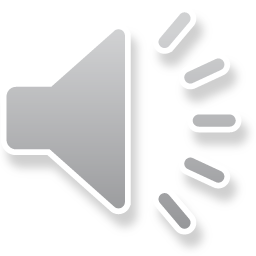 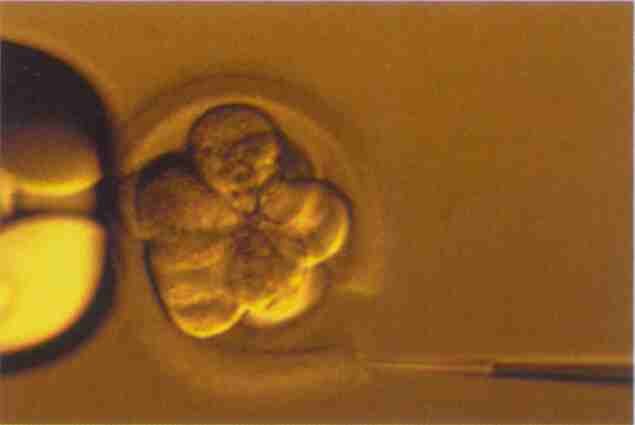 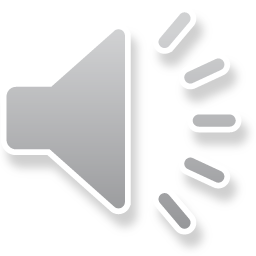 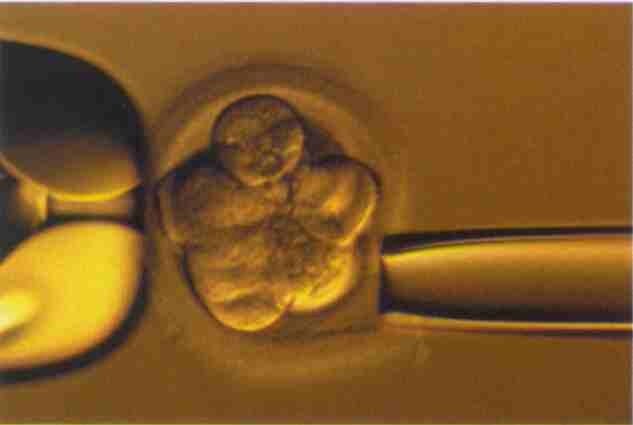 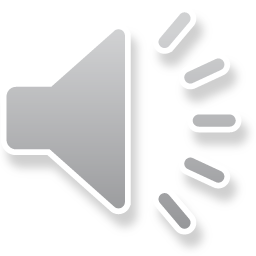 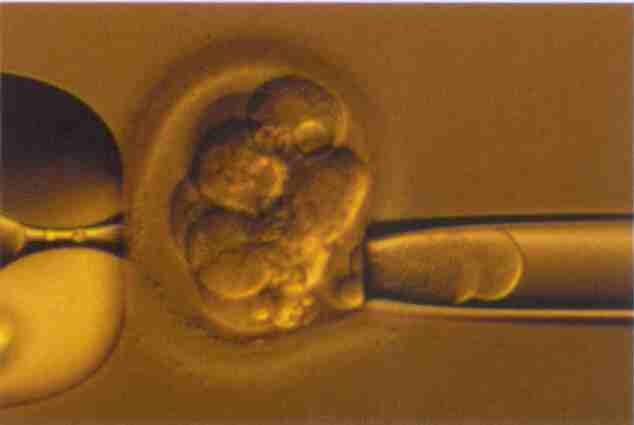 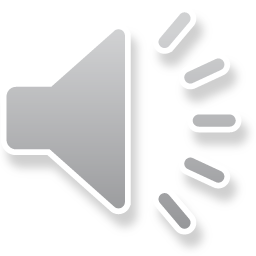 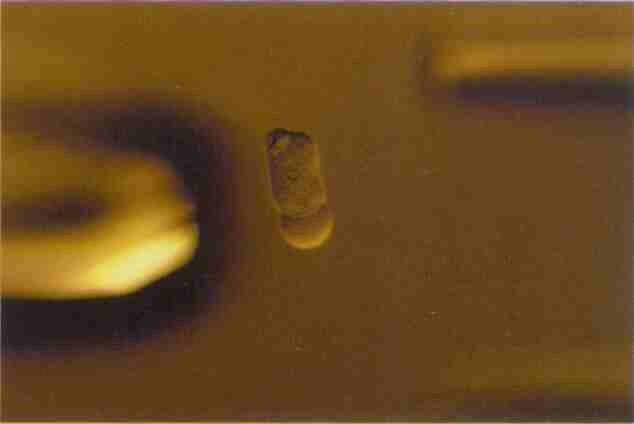 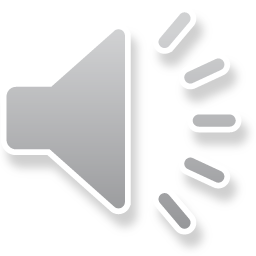 Obsah prezentace je v souladu s aktuálními doporučeními Společnosti lékařské genetiky a genomiky ČLS JEP (www.slg.cz)
Kontakt pro dotazy: Navarikova.Marta@fnbrno.cz